Mandatory Requirements Categorized
Categories
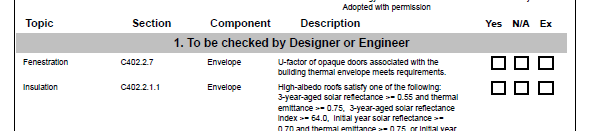 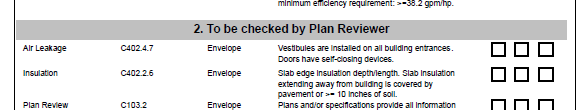 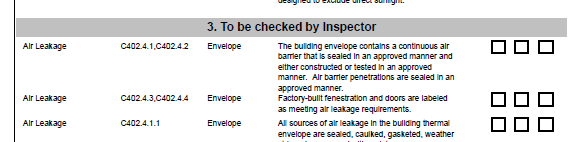 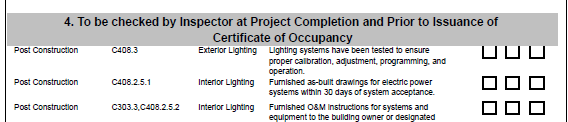 AEPO for HVAC Corrected
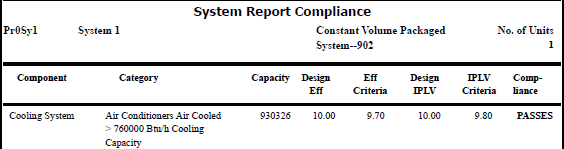 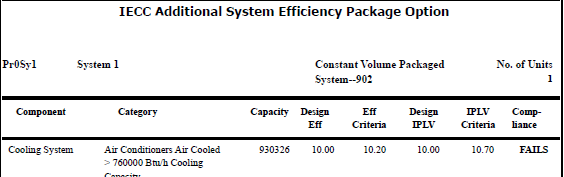 Bugs Fixed